Evaluating Cultural Trends
Positive Trends
Positive Trends
Spending quality time/dates with kids
Positive Trends
Spending quality time/dates with kids
Talking with kids
Positive Trends
Spending quality time/dates with kids
Talking with kids
Family time/making memories…enjoying the kids
Positive Trends
Spending quality time/dates with kids
Talking with kids
Family time/making memories…enjoying the kids
Friends with teenage kids
Negative Trends
Negative Trends
Preschool Teacher: 
“I see it in preschool all the time. Parents are under so much stress trying to manage it all. They lose their lives—their faith and their marriages. Managing/keeping the kids happy is the priority.”
Negative Trends
Preschool Teacher: 
“I see it in preschool all the time. Parents are under so much stress trying to manage it all. They lose their lives—their faith and their marriages. Managing/keeping the kids happy is the priority.”
A student ministry leader: 
“Many people once active in real Christian service are taken all the way out of it b/c feel like they have to be available to their kids every moment.”
I. Abdication of Parental Authority
I. Abdication of Parental Authority
The Collapse of Parenting, by Leonard Sax
I. Abdication of Parental Authority
The Collapse of Parenting, by Leonard Sax

“There’s been a transfer of authority from parents to kids.”
I. Abdication of Parental Authority
The Collapse of Parenting, by Leonard Sax

“There’s been a transfer of authority from parents to kids.”

“They now see their job as facilitating whatever a kid wants to do.”
I. Abdication of Parental Authority
The Collapse of Parenting, by Leonard Sax

“There’s been a transfer of authority from parents to kids.”

“They now see their job as facilitating whatever a kid wants to do.” 

Parents now value self-expression at all costs!
I. Abdication of Parental Authority
RESULTS:
I. Abdication of Parental Authority
RESULTS:
Sax cites numerous studies that found that a lack of parental authority is why obesity is on the rise, why more kids are on anti-anxiety and ADD meds, why children have a culture of disrespect, seem fragile, and why American children no longer lead the world in education.
I. Abdication of Parental Authority
RESULTS:
In his book, Sax cites numerous studies that found that a lack of parental authority is why obesity is on the rise, why more kids are on anti-anxiety and ADD meds, why children have a culture of disrespect, seem fragile, and why American children no longer lead the world in education.
Teachers from younger grades have said they are seeing more of these parental malfunctions, resulting in kids who are more self-centered and less able to control themselves or get along with peers.
II. Over-Parenting (aka Helicopter)
Helicopter Parent:
a parent who hovers over kids in way that prevents their learning independence
II. Over-Parenting:
“Being There”
II. Over-Parenting:
“Being There”
 “There,” but distracted
II. Over-Parenting:
“Being There”
 “There,” but distracted
 Over-Emphasis on Achievement/ Academic Advancement
III. Inordinate Focus on Health & Safety
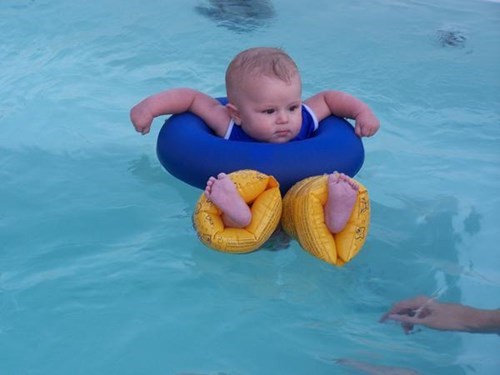 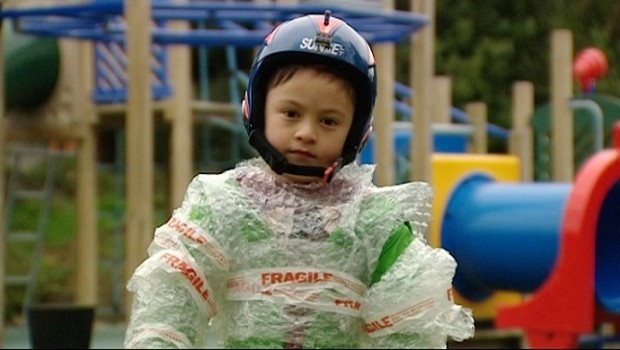 We’ve become a nation of control freaks!
We’ve become a nation of control freaks!
Well-ordered households
We’ve become a nation of control freaks!
Well-ordered households
 Food
We’ve become a nation of control freaks!
Well-ordered households
 Food
 Overblown Stranger Danger
We’ve become a nation of control freaks!
Well-ordered households
 Food
 Overblown Stranger Danger
 Germaphobes
We’ve become a nation of control freaks!
Well-ordered households
 Food
 Overblown Stranger Danger
 Germaphobes
 Physical & Mental Development
We’ve become a nation control freaks!
Well-ordered households
 Food
 Overblown Stranger Danger
 Germaphobes
 Physical & Mental Development
 School
We’ve become a nation of control freaks!
Well-ordered households
 Food
 Overblown Stranger Danger
 Germaphobes
 Physical & Mental Development
 School 
 Phones
III. Inordinate Focus on Health & Safety
“The irony is that we are now, arguably, living at the safest time for children that the world has ever known. The childhood diseases that were once common and deadly have been all but eradicated. Our food is cleaner and safer than it has ever been before. Thanks to seat belts, they don’t even die in car accidents in anywhere near the numbers that kids of our generation did. Crime stats are down….And yet—people are terrified.”
(Madness, 173)
Well-Ordered Households
 Food
 Overblown Stranger Danger
 Germaphobes
 Physical & Mental Development
 School 
 Phones
 Over-Use of the Bully Label
III. Inordinate Focus on Health & Safety
“Of course, serious harm coming to any child is an unspeakable tragedy, and real child predators are out there even though very few commit stranger-to-stranger crimes. But why do we base our daily decisions…on a one-in-a-million chance that our kid could be killed by a stranger, when…in any given year a child is more likely to be killed in an equestrian accident, as a result of youth football, or as a passenger in a car….If we prevent our children from learning how to navigate the world beyond our front yard, it will only come back to haunt them later on….”  (Adult, 22)
“The irony is that we are now, arguably, living at the safest time for children that the world has ever known. The childhood diseases that were once common and deadly have been all but eradicated. Our food is cleaner and safer than it has ever been before. Thanks to seat belts, they don’t even die in car accidents in anywhere near the numbers that kids of our generation did. Crime stats are down….And yet—people are terrified.”
(Perfect Madness, 173)
Well-Ordered Households
 Food
 Overblown Stranger Danger
 Germaphobes
 Physical & Mental Development
 School 
 Phones
 Over-Use of the Bully Label
III. Inordinate Focus on Health & Safety
“Our fears—fanned by the media—tend to be so out of proportion to the real threats facing our children….We micromanage. We obsess. Over this therapy and that therapy….Gluten free birthday cakes and organic apple juice. No TV. Only a half hour of TV; only educational TV. No sugar. No trans fats. No Disney. No pizza.” 
(Madness, 169)
Well-Ordered Households
 Food
 Overblown Stranger Danger
 Germaphobes
 Physical & Mental Development
 School 
 Phones
 Over-Use of the Bully Label
RESULTS
RESULTS
Learned Helplessness
RESULTS
Learned Helplessness
 Unprepared for Life
RESULTS
Learned Helplessness
 Unprepared for Life
“Today’s children whine more, are more disrespectful, and throw tantrums long past the age when yesterday’s children were over them completely.” 
(Madness, 207)
RESULTS
“Educators complain that many children have trouble transitioning to preschool because they’ve been played with so constantly and have gotten so much of what they want all the time at home. They come to kindergarten over-prepared intellectually and underprepared in basic social skills.”
(Madness, 203)
Learned Helplessness
 Unprepared for Life
“Today’s children whine more, are more disrespectful, and throw tantrums long past the age when yesterday’s children were over them completely.” 
(Madness, 207)
RESULTS
Learned Helplessness
 Unprepared for Life
 Psychological Problems
RESULTS
Learned Helplessness
 Unprepared for Life
 Psychological Problems
 No Resilience
RESULTS
Learned Helplessness
 Unprepared for Life
 Psychological Problems
 No Resilience
Colonel at West Point Military Academy: “Young men today are less resilient than ever. “If you raise your voice, they get teary-eyed. Like no one has ever corrected them before….If you’re prevented from feeling discomfort or failure, you have no sense of how to handle those things at all.” 
(Adult, 255)
RESULTS
Learned Helplessness
 Unprepared for Life
 Psychological Problems
 No Resilience
 Health & safety are no better, & probably worse
RESULTS
Learned Helplessness
 Unprepared for Life
 Psychological Problems
 No Resilience
 Health & safety are no better, & probably worse 
 Parents are stressed, & marriages are ending
RESULTS
Researcher Ellen Galinsky asked 1000 kids what they would most like to change about their parents’ schedules. Few of them wanted more face time; the top wish was for mom and dad to be less tired and stressed.  Parents today are scared, not to mention exhausted, anxious, and depressed. 
(Adult, 139)
Learned Helplessness
 Unprepared for Life
 Psychological Problems
 No Resilience
 Health & safety are no better, & probably worse 
 Parents are stressed, & marriages are ending
RESULTS
[Couples] who live entirely child-centric lives can lose touch with one another to the point where they have nothing left to say to one another when the kids leave home. When children come along, we believe that we can press pause on the soulmate narrative, because parenthood has become our new priority and religion….Once our gods have left us, we try to pick up the pieces of our long neglected marriages and find new purpose. Is it surprising that divorce rates are rising fastest  for new empty nesters?  
(Teller)
Learned Helplessness
 Unprepared for Life
 Psychological Problems
 No Resilience
 Health & safety are no better, & probably worse 
 Parents are stressed, & marriages are ending
Steps to Resist these Negative Cultural Trends
Steps to Resist these Negative Cultural Trends
“To parent in such a state of calm, you have to be able to believe that things will basically turn out okay. And frankly, at this point in time,…there is much reason to believe they will not.” 
(Madness, 185)
Steps to Resist these Negative Cultural Trends
“To parent in such a state of calm, you have to be able to believe that things will basically turn out okay. And frankly, at this point in time,…there is much reason to believe they will not.” 
(Madness, 185)
Steps to Resist these Negative Cultural Trends
“To parent in such a state of calm, you have to be able to believe that things will basically turn out okay. And frankly, at this point in time,…there is much reason to believe they will not.” 
(Madness, 185)
But as many as received Him, to them He gave the right to become children of God.
~ John 1.12